Paměť a nostalgie v audiovizuálních průmyslech FAVh033
10. 3. 2021
Mgr. Šárka Gmiterková, Ph. D.
Organizace kurzu
Kurz je vyučovaný on-line formou, ale není synchronní
Jednotlivé přednášky o cca 60 minutách budou k dispozici studentům v ISu. Nahrávky budou přibývat pravidelně každou středu. 
Ve dnech 26. 3., 23. 4. a 21. 5. (pátky) vždy v čase od 14:00 do 15:00 pro prezenční studenty, v soboty 27. 3. a 22. 5. 2021 pro kombinované studenty vždy v čase 14:00–15:00 na platformě MS Teams proběhnou neformální interaktivní setkání (upřesňování výkladu, volná diskuse nad tématy paměti a audiovize, konzultace nad tématy esejí). Tato setkání nejsou povinná.
Filmy/epizody seriálů budou k dispozici ve studijních materiálech předmětu.
Způsob ukončení předmětu: esej v rozsahu 5-7 NS (zadání bude upřesněno).
2
zápatí prezentace
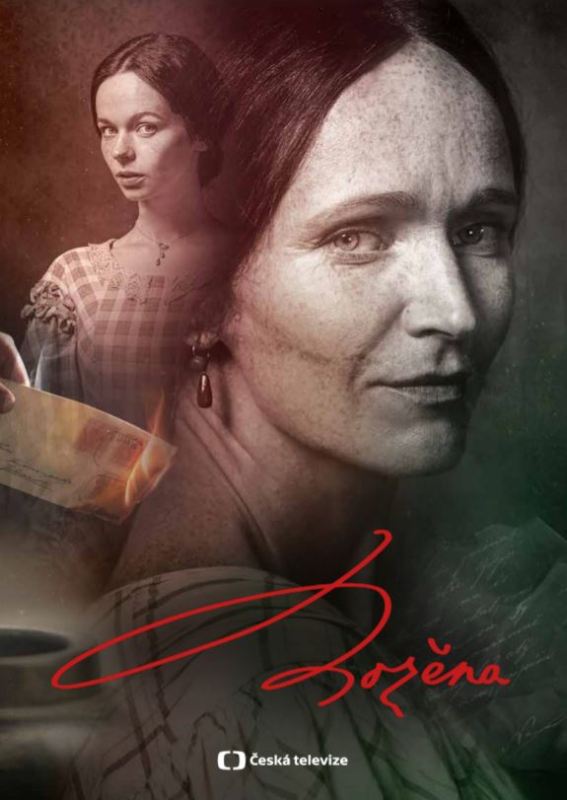 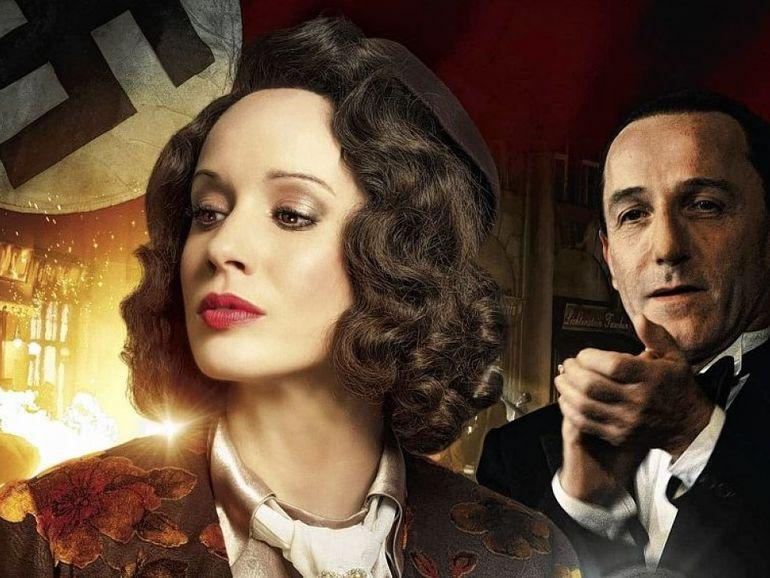 3
zápatí prezentace
Literatura
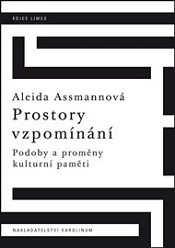 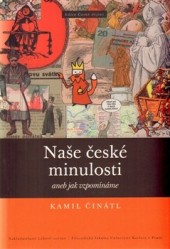 4
zápatí prezentace
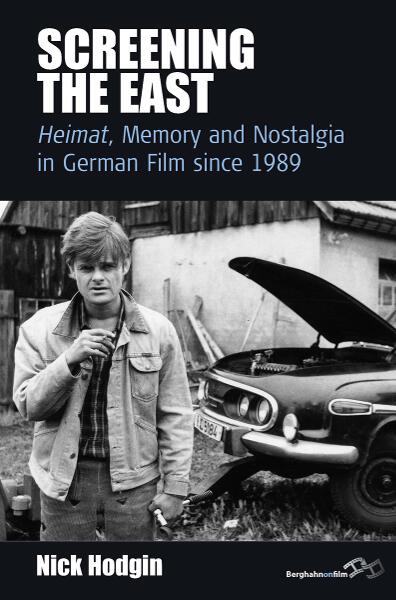 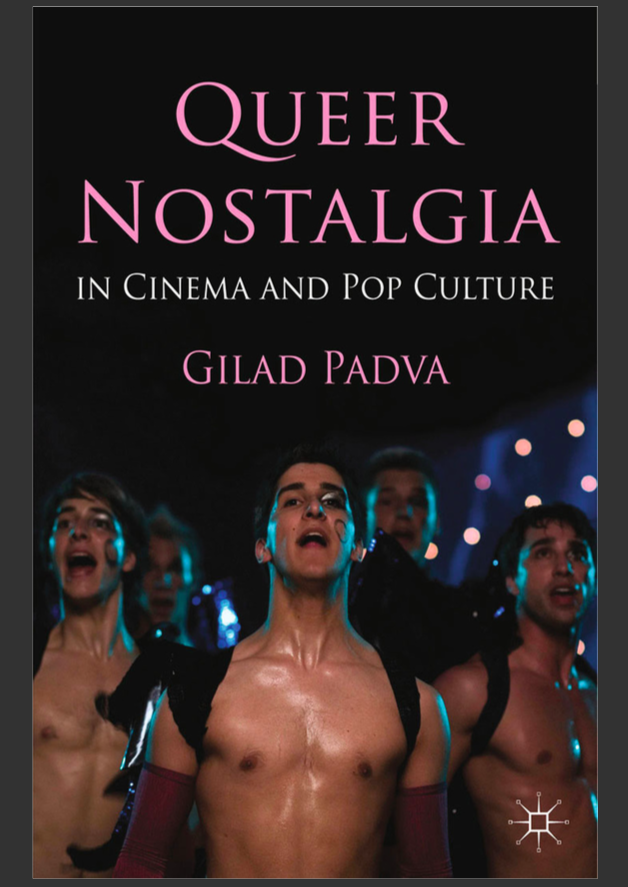 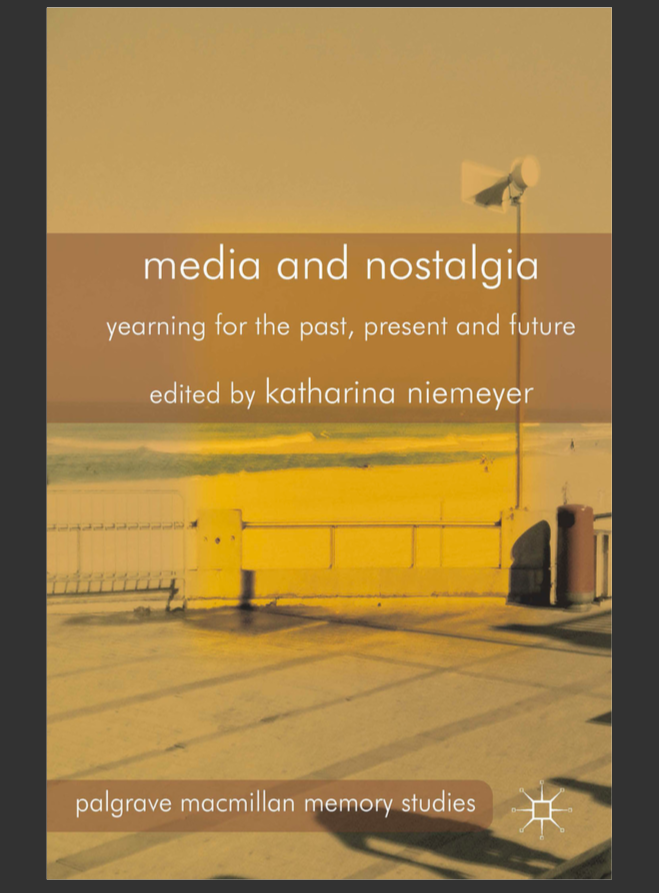 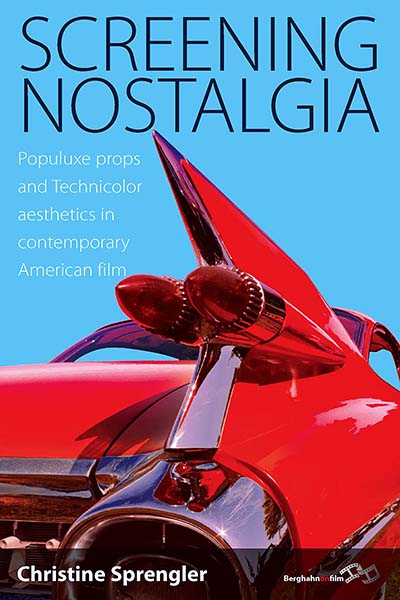 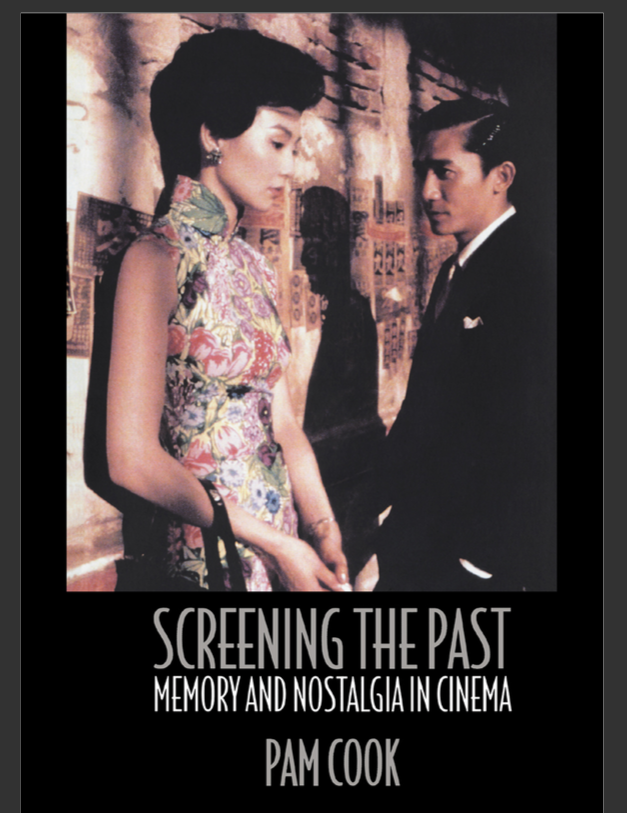 5
zápatí prezentace
Kulturní paměť
Paměť utvářená vzdělaností, která jednotlivce svazuje s národem či regionem >> schopnost porozumění historicko-kulturnímu vývoji napříč generacemi 

Nesená médii, která zprostředkovávají žitou zkušenost předků (umělecká ztvárnění, památníky, muzea, archivy…)

Přechod od živé zkušenosti ke kulturní paměti je problematický a rizikový, hrozí nebezpečí zúžení, zkreslení a instrumentalizace

Zapomínání jako důležitý společník paměti
6
zápatí prezentace
Paměť jako…
Ars (mnemotechnika, soulad mezi vstupem a výstupem, důraz na proces ukládání )

Vis (živá formativní síla, vzpomínání)
Pieta (prokazují živí zesnulým, uchovávání památky)

Fama (oslavná pověst, mohou se o ni živí zasloužit už během svého života, exkluzivní)
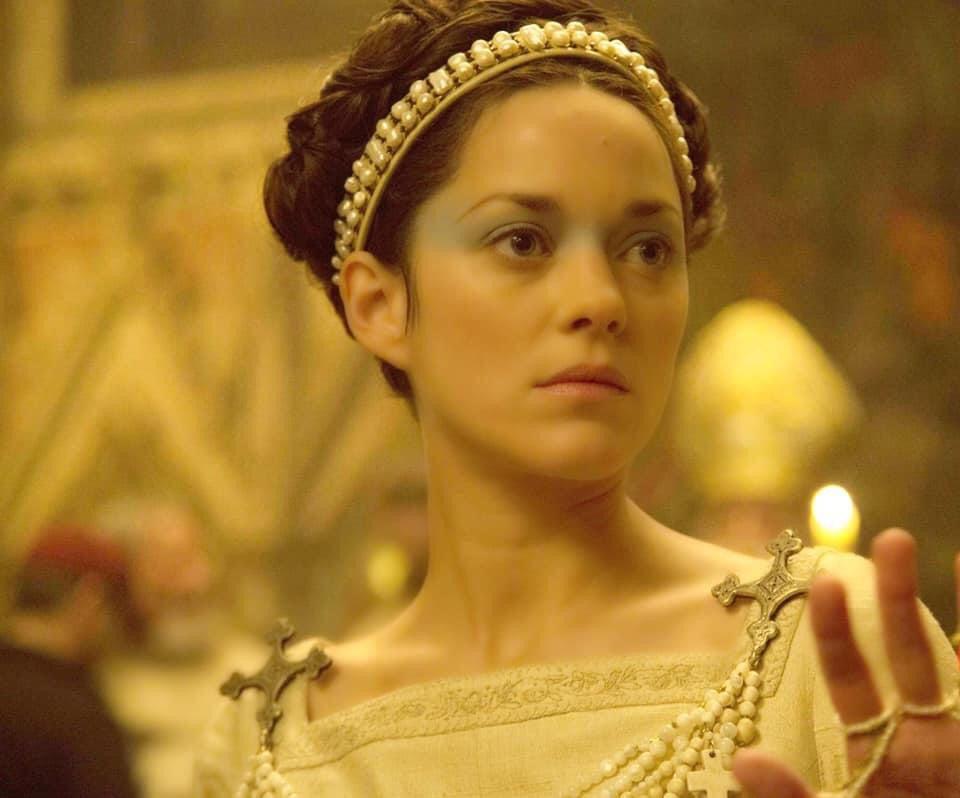 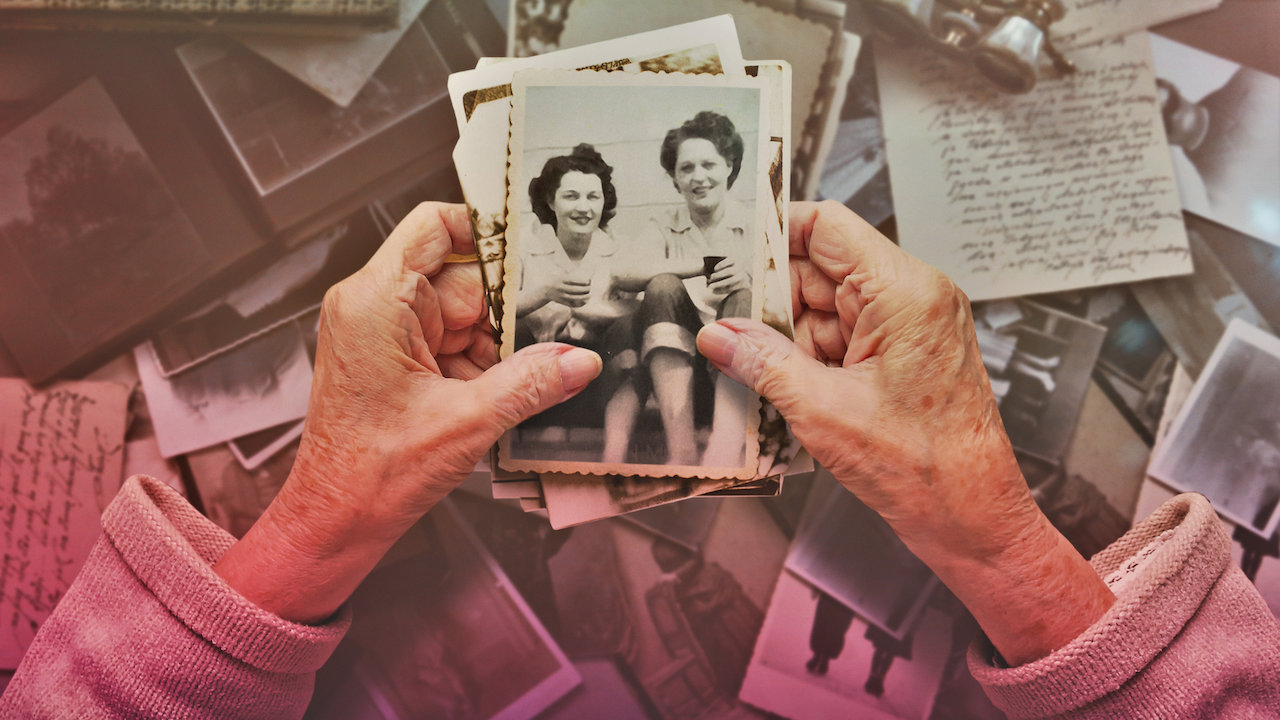 7
zápatí prezentace
Kulturní paměť versus dějiny?
Formy paměti
Dějiny
Dějiny jako nezainteresovaná minulost (klidné, stoické)
Dějiny jako vzpomínaná minulost (nasycená emocemi, „znečištěná“ různými záměry těch, kdo vzpomínají)
Historická nebo také úložná (singulární; beztvará masa obklopující funkční živou paměť; jako archiv)
Funkční živá (napojená na konkrétní skupinu, selektivní, orientovaná na budoucnost)

Hranice mezi oběma formami paměti musí být propustná! (x totalitní režimy)
8
zápatí prezentace
Šílenci z Manhattanu (Mad Men, 2007–2015)
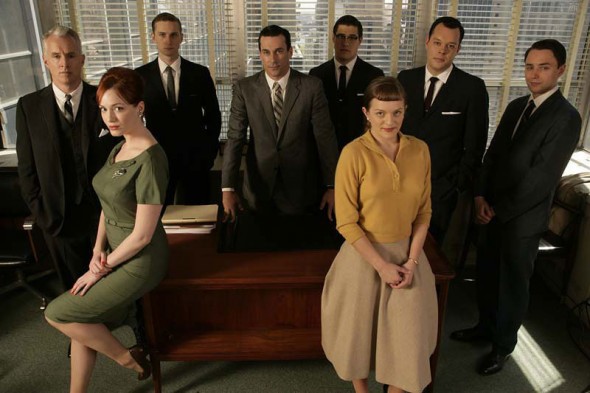 9
zápatí prezentace
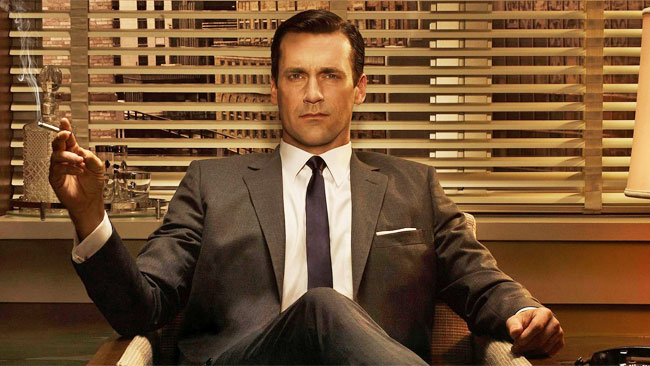 Odehrává se v 60.letech v New Yorku, v prostředí 
reklamních agentur.

Hlavní postava Don Draper: vynikající kreativec, ale 
také nesmírně komplikovaná postava bojující se 
závislostmi všeho druhu a krizí identity. 

Komplexní portrét dekády: jejích ideálů, snů, aspirací,
ale také frustrací a obav. 

Nejen dobové retro, ale také zpochybňování tehdejší 
podoby nadčasových hodnot a ideálů (láska, rodina, 
americký sen…)
10
zápatí prezentace
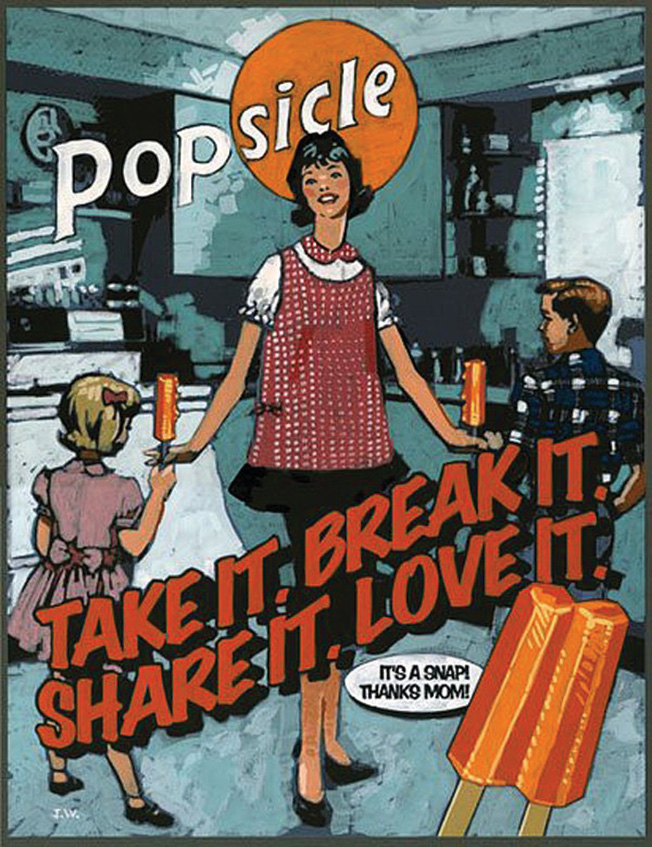 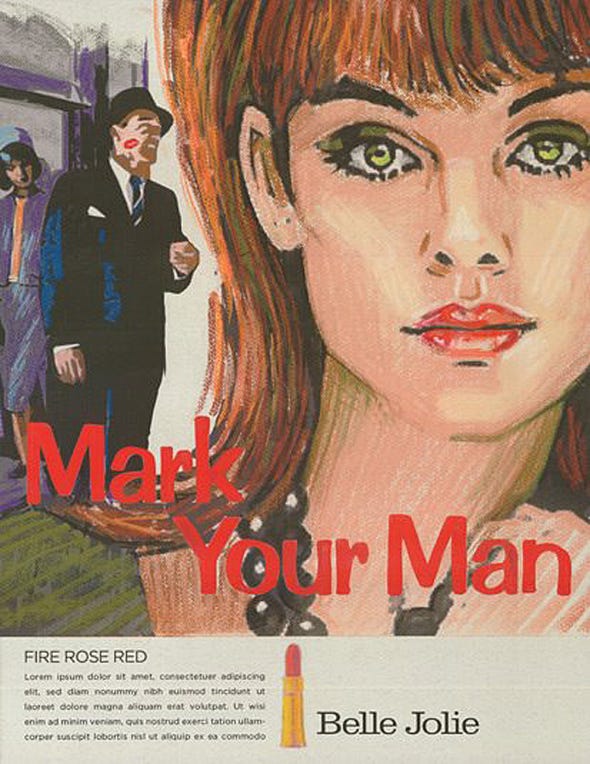 11
zápatí prezentace
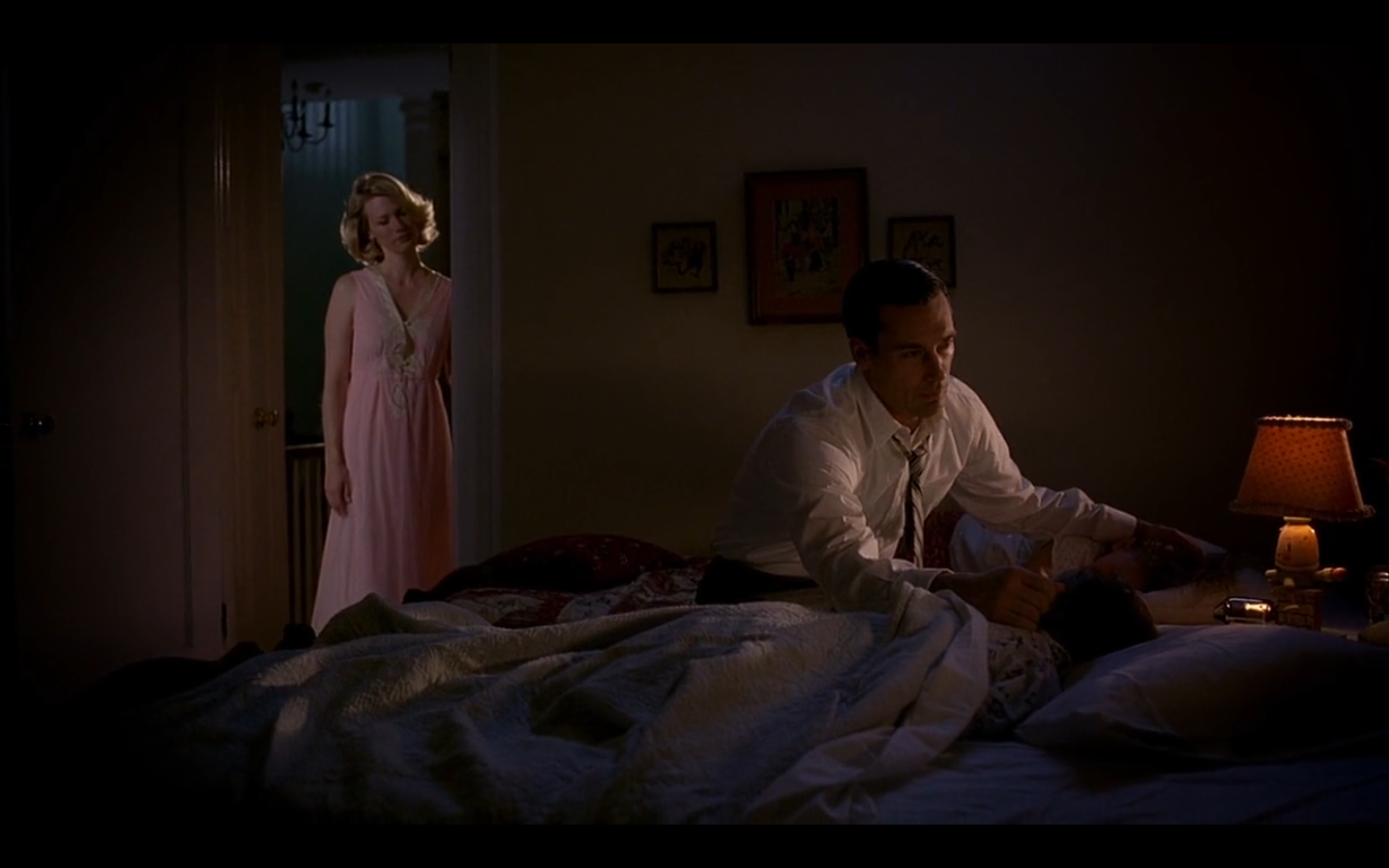 12
zápatí prezentace
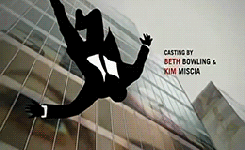 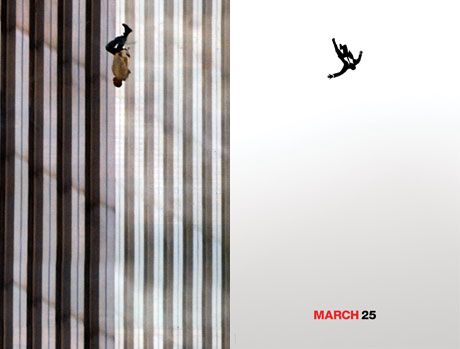 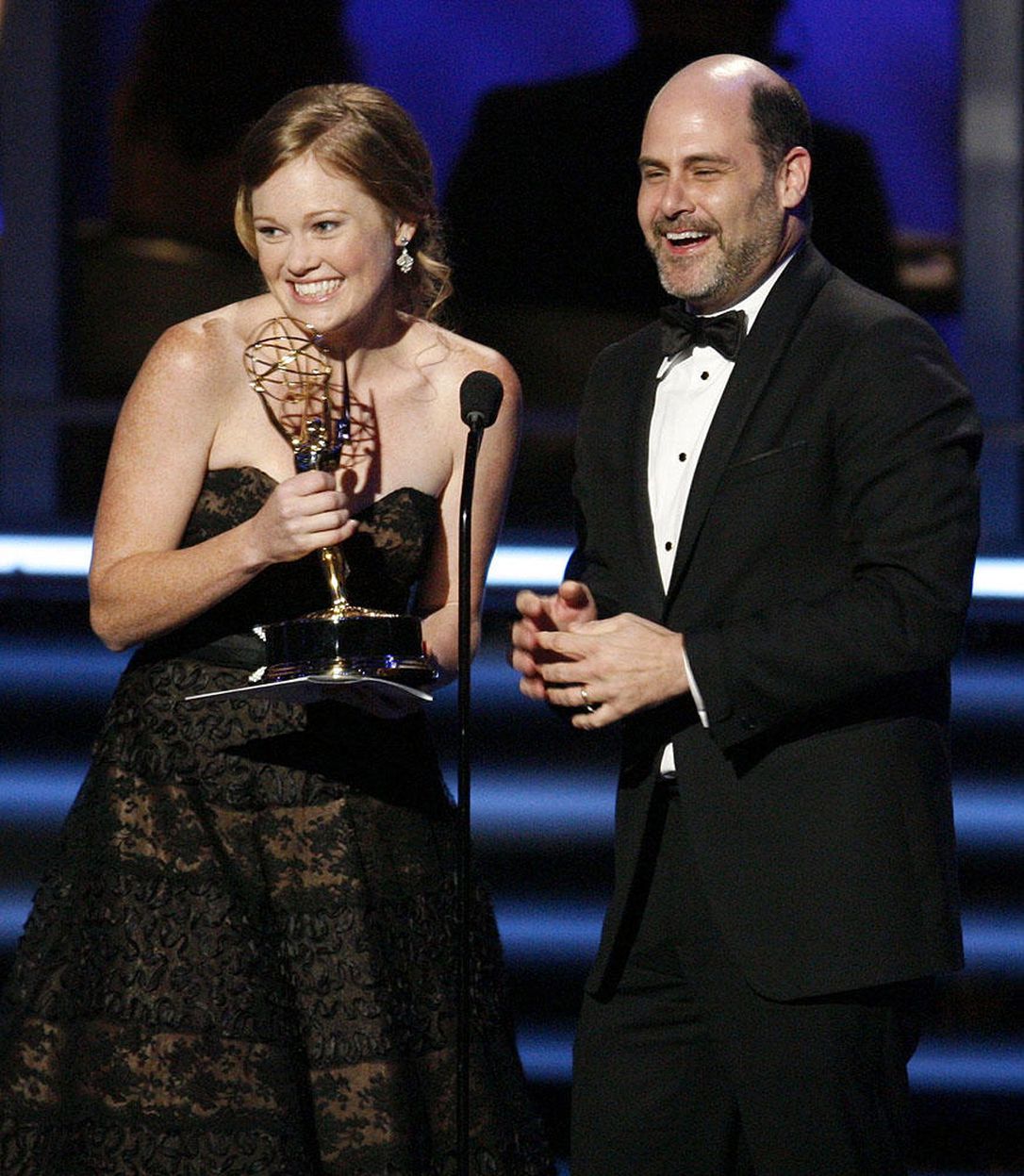 13
zápatí prezentace
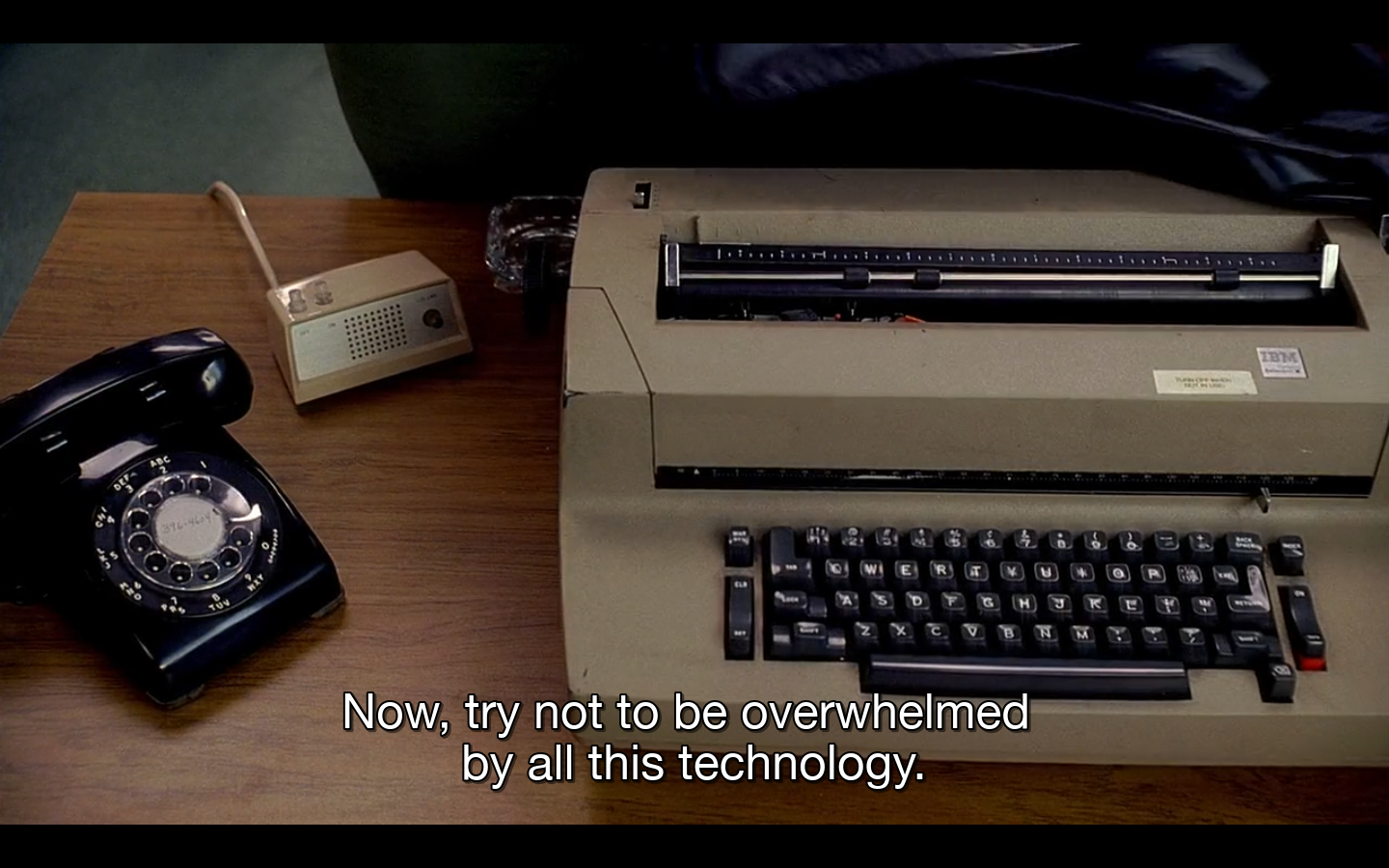 14
zápatí prezentace
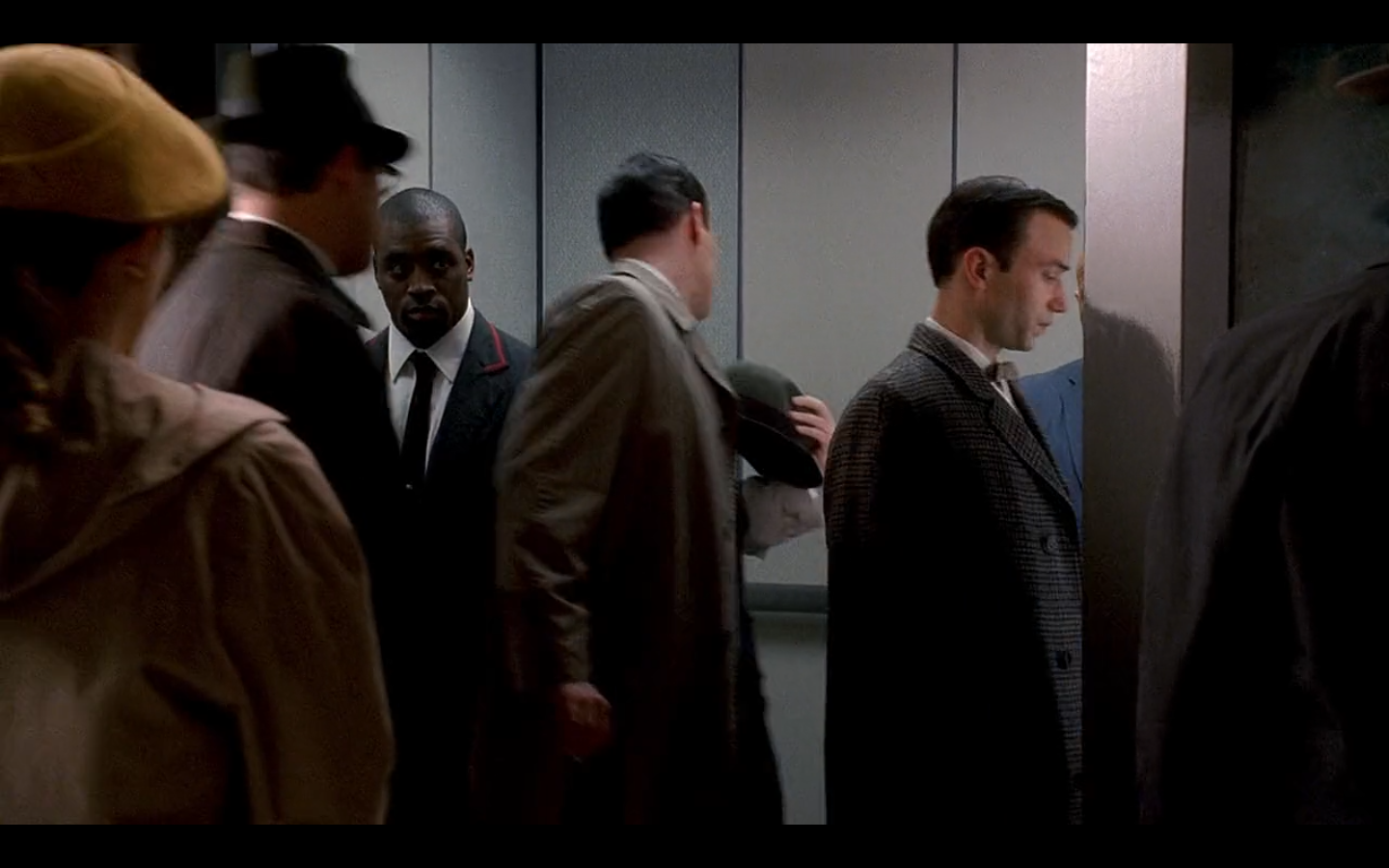 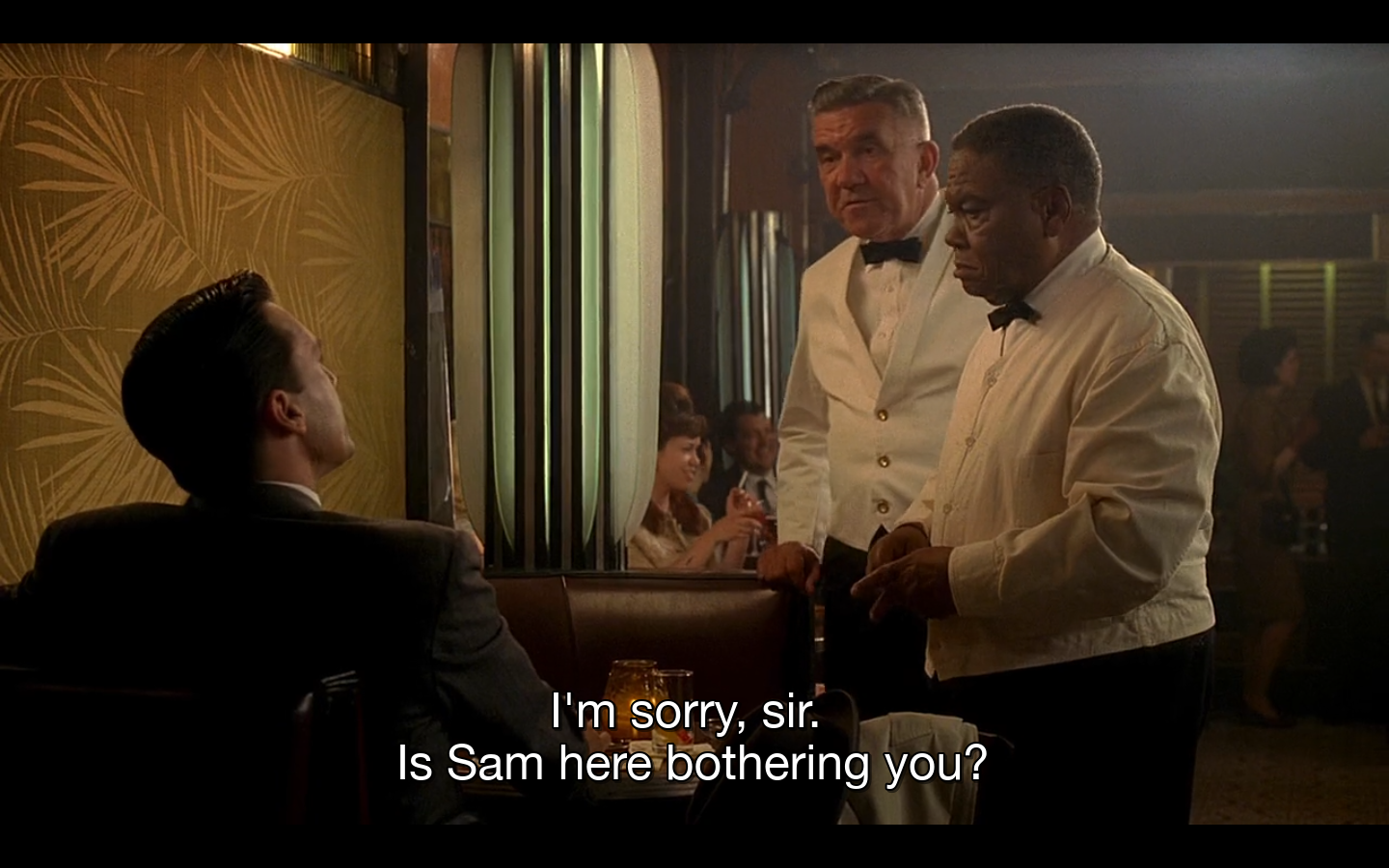 15
zápatí prezentace
Zamyslete se…
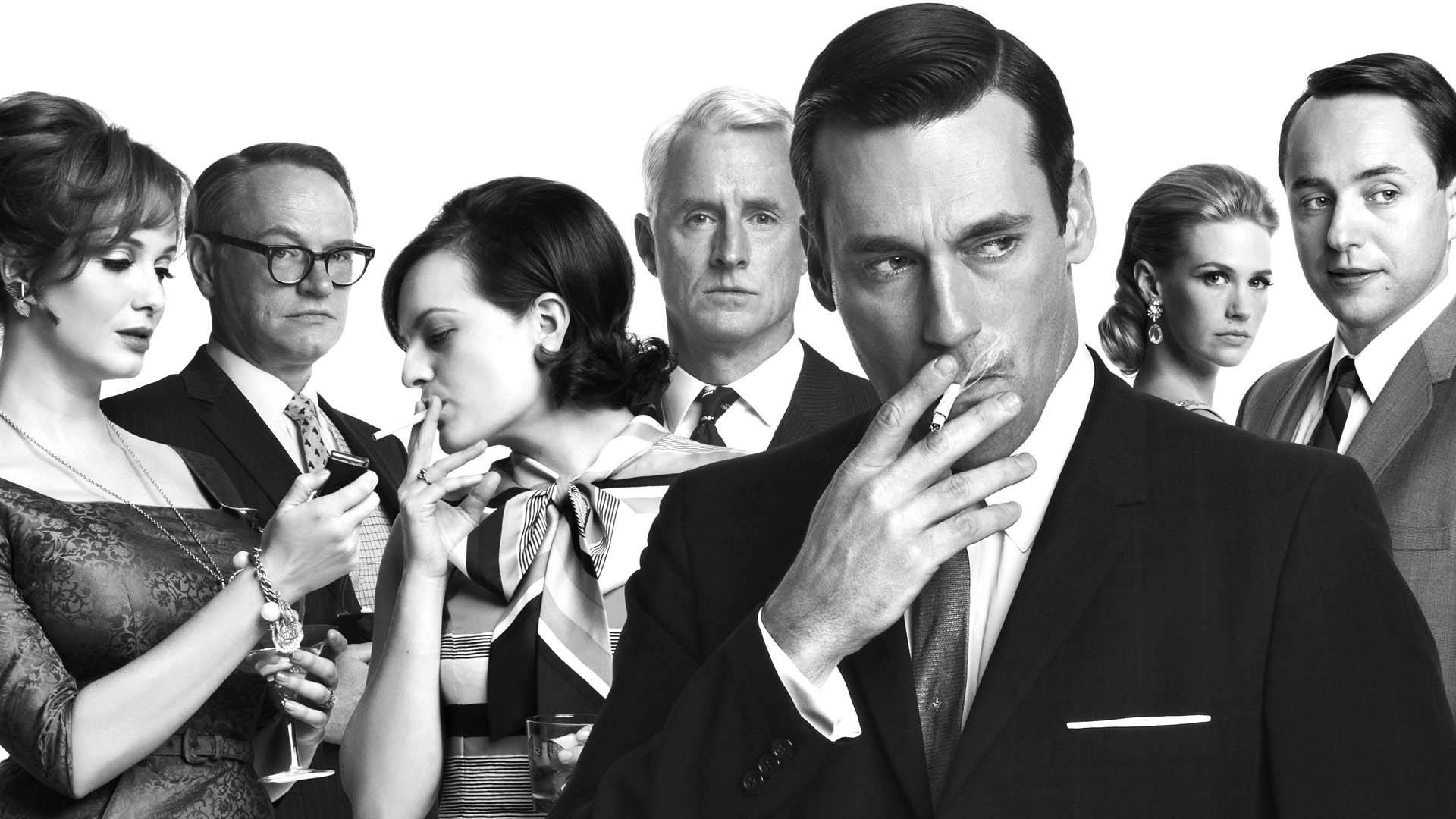 Jaký obraz počátku 60.let nám první díl Šílenců z Manhattanu nabízí? Doznívají tu nějaké starší éry a jak? Je počátek šesté dekády 20.století vykreslený autenticky nebo vám některé prvky přijdou přehnané?

Jaké problémy z dnešního úhlu pohledu sužují tehdejší společnost (resp.její výsek, který je k vidění v epizodě) a jaké problémy trápí samotné postavy seriálu? 

Je epizoda pevně narativně vystavěná? Jak pracuje s vyprávěním a s napětím? Co vás vede k tomu si pustit další díl?
16
zápatí prezentace